САНОТРЯД спешит на помощь
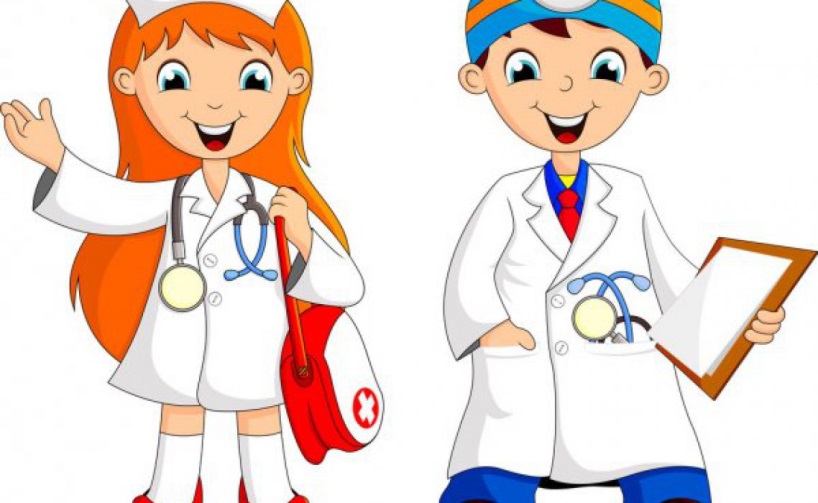 Авторы: Орлова О.А., учитель биологии, 
кл. руководитель 7 Б класса
Проблема:
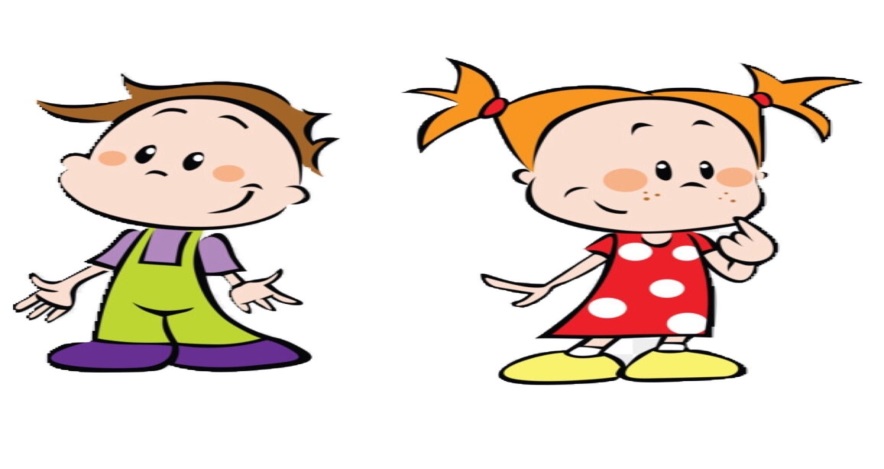 Можно ли минимизировать последствия несчастных случаев в школе и дома?
Цели проекта: 
Практическая: 
Создание специализированного отряда из учащихся школы, обученных навыкам оказания первой медицинской помощи.
Педагогическая:
Развитие коммуникативных навыков у учащихся и умение работать в команде;
Воспитание бережного отношения к собственному здоровью и здоровью окружающих людей.
Задачи:
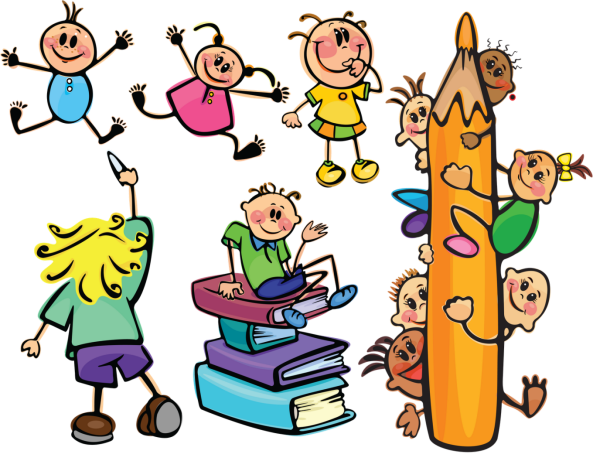 Познакомиться с опасностями, угрожающими человеку в повседневной жизни;
Изучить основы медицинских знаний и правил оказания первой медицинской помощи;
Разработать комплект  памяток о порядке действий при несчастном случае;
Развивать добровольческое движение среди учащихся школы.
Соцопрос учащихся: Умей помогать
Всего опрошено 76 человек (учащиеся 7-8 классов):
29 (38%) - получили травмы на улице
20 (26%) - получили травмы в спортивных секциях
15 (19%) - получили травмы в школе
12 (16%) - получили травмы дома
Соцопрос родителей
Всего опрошено 18 человек:
12 (67%) - получили травмы на улице
6 (33%) - получили травмы дома (в быту)
0 (0%) - получили травмы на производстве
Листовки
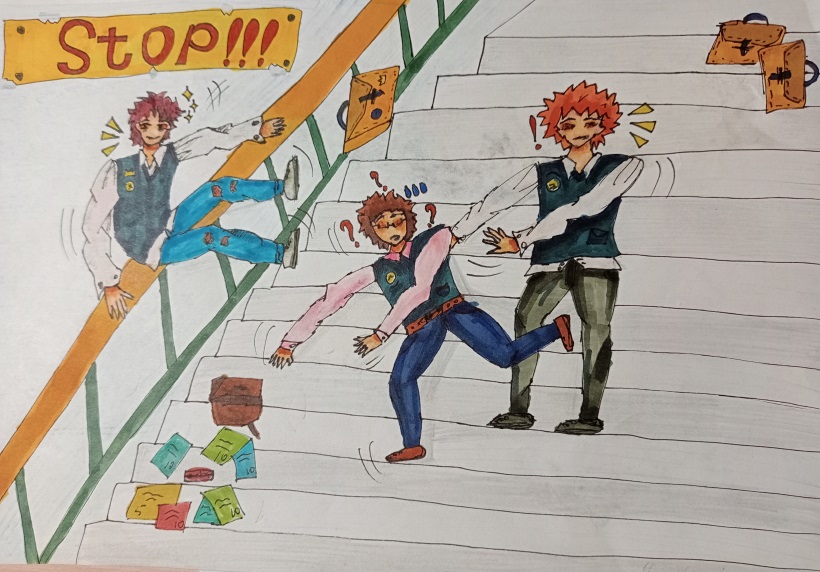 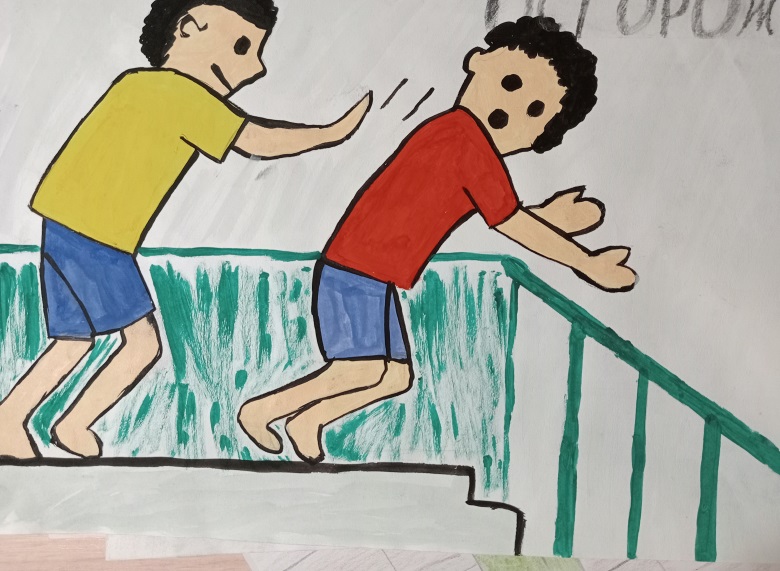 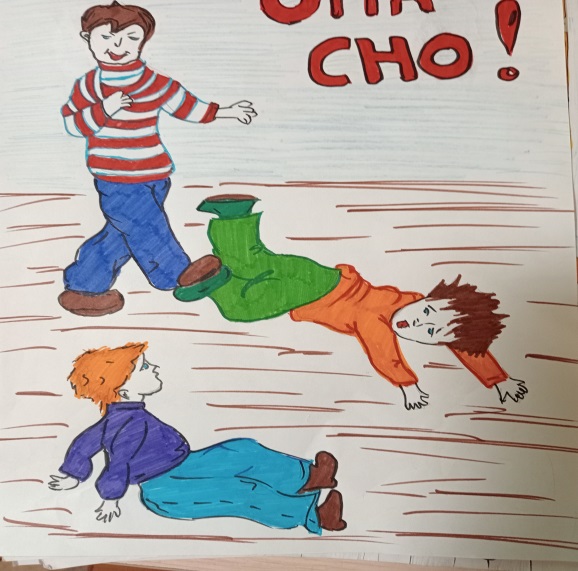 Практикумы1. Посещение медицинского кабинета, изучение основ медицинских знаний и правил оказания первой помощи;2. Встреча с экспертами, людми, имеющими  необходимую медицинскую и психилогическую подготовку;3. Выступление участников проекта (детей) перед учащимися младших классов с устным журналом.
Встречи с экспертами:1. Встреча с медицинским работником школы;2. Встреча с учащимися Медицинского 10 класса;3. Встреча с представителями Красного креста.
Устный журнал «Большая заслуга – выручить в беде друга»
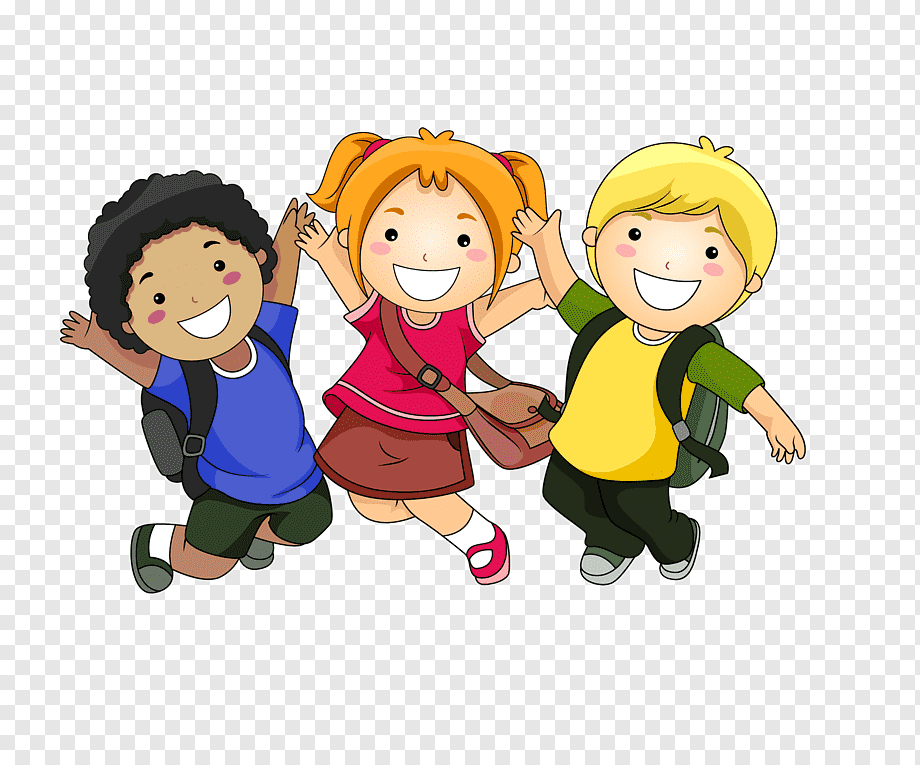 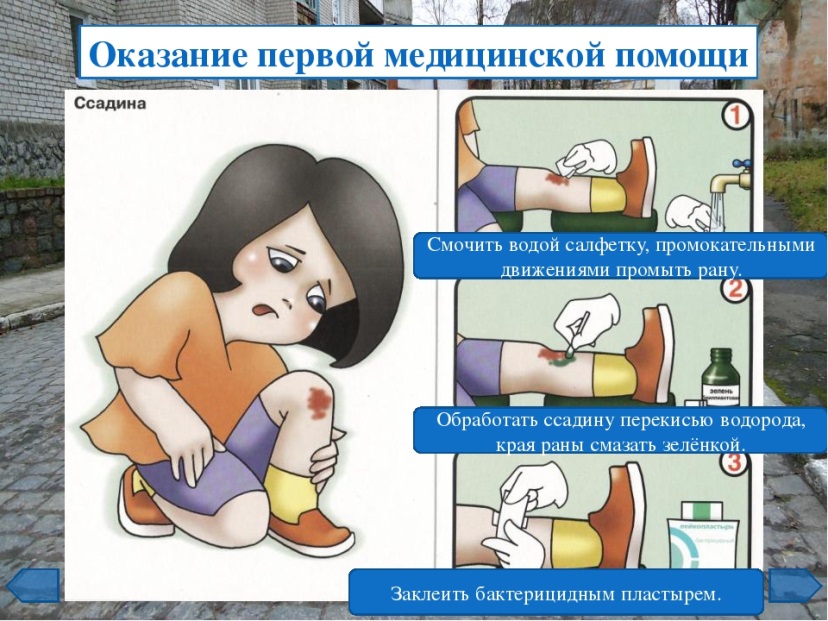 Памятки - алгоритмы
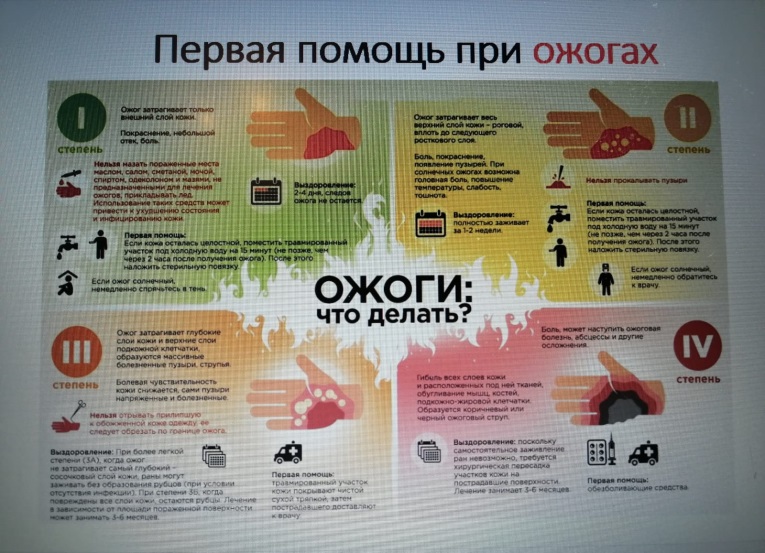 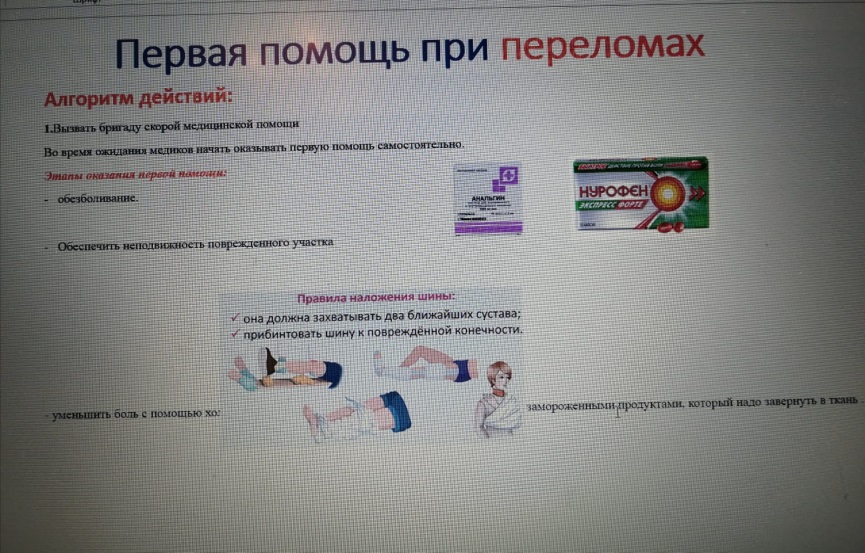 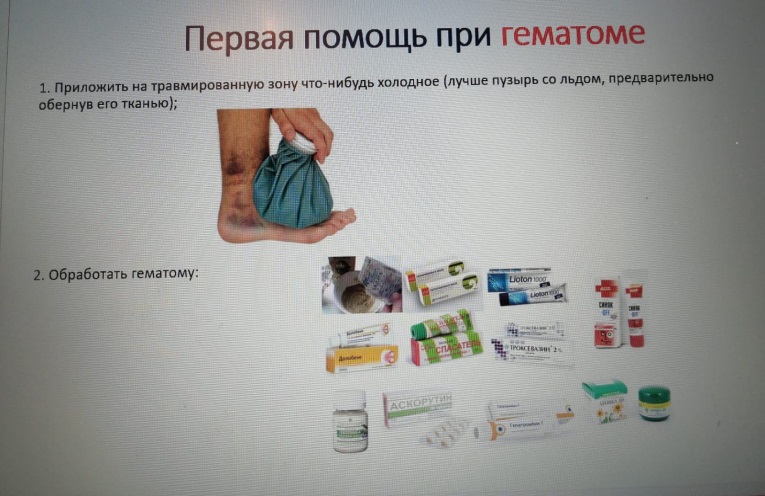 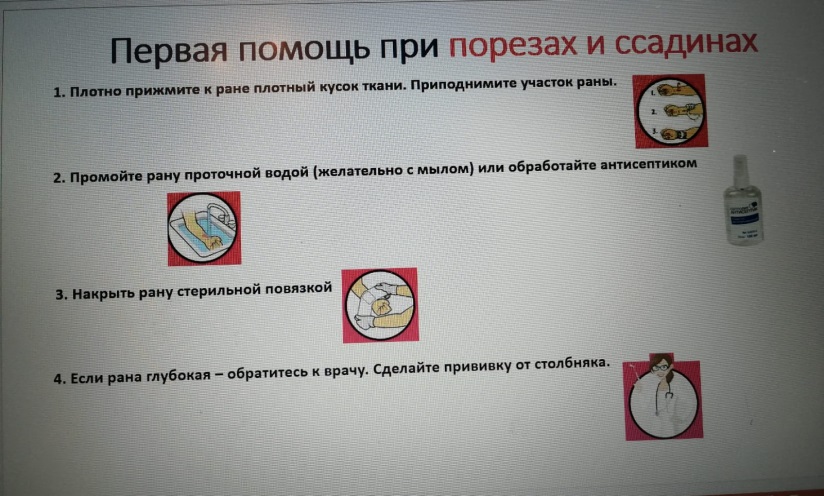 Спасибо за внимание
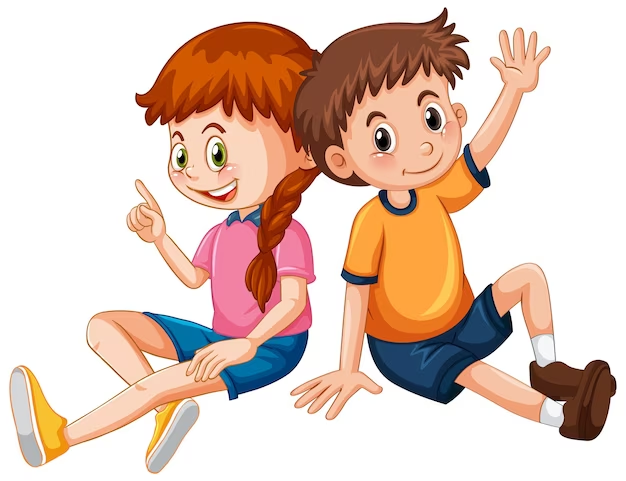